VERA Training:  Excore Modeling
VERA Training
February 14, 2019
Oak Ridge National Laboratory
Why do we need an Omnibus input to perform excore calculations?
You can model the core in great detail using VERA
There is no standard geometry for excore features
Needs extensible models for any system
Works seamlessly with VERA core specifications
Excore models using Omnibus can be set up to perform 
coupon fluence calculations
vessel fluence calculations above/below beltline region
detector response calculations 
bioshield flux/fluence calculations
These excore calculations and quantities of interest are performed and tallied by Shift, a Monte Carlo Code
Training Objectives
Give a comprehensive overview of input pertinent to excore calculations
Review simple omnibus excore input and output
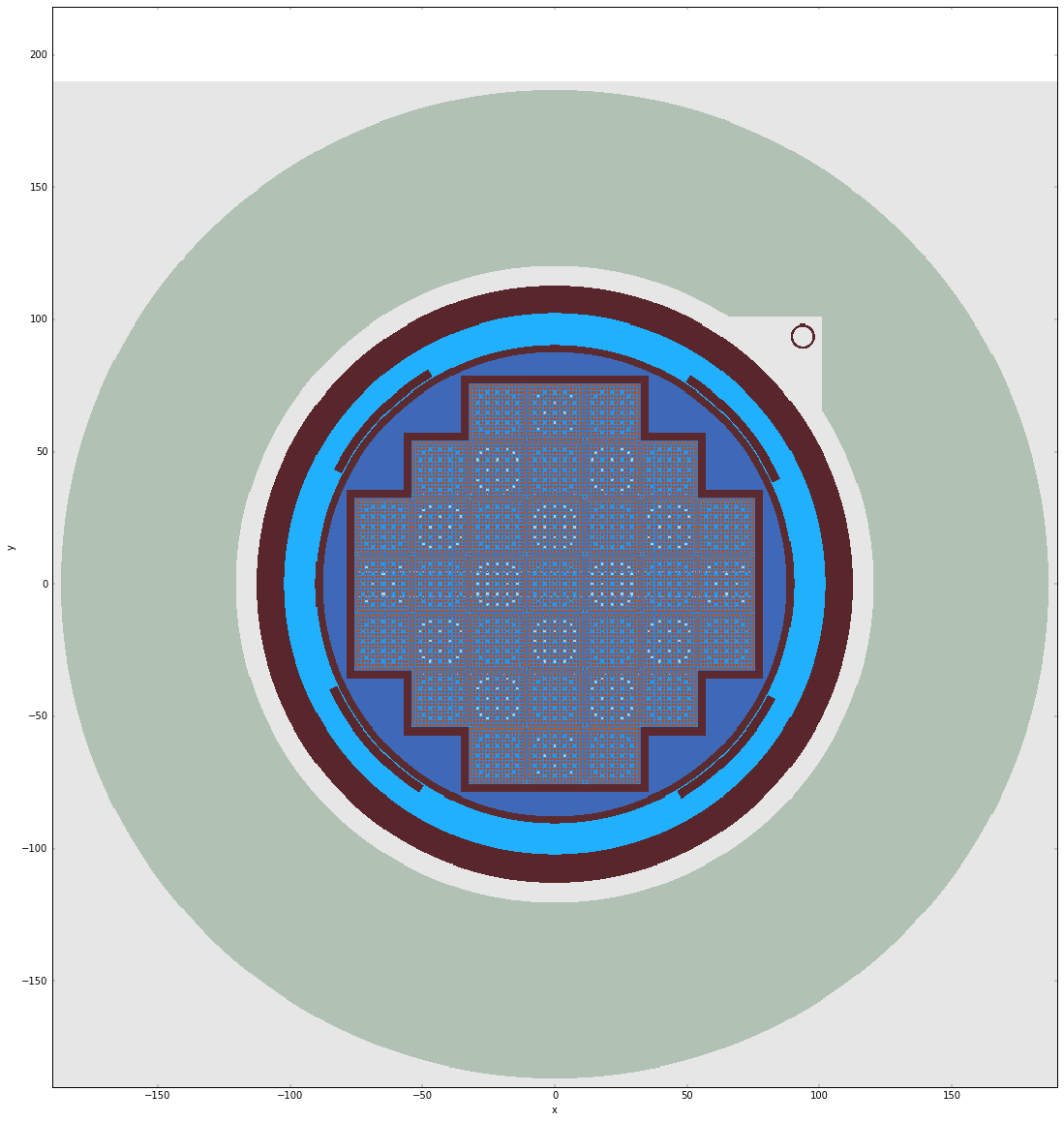 Excore Modeling and Simulation
Excore Omnibus input can be set up from the outer radius of the inner barrel to any radial region of interest
Setting up an Omnibus input can be as complicated or easy as the geometry in the region the user is interested in studying
Learning curve in setting up Omnibus input is not too steep if the user is familiar with KENO geometry
Works with the idea of geometric primitives combined with unions and intersections
The process enables the user to set up a detailed core model using VERA and insert this model into an Omnibus geometry for the excore problem
Examples of Omnibus Geometry We Have Set Up
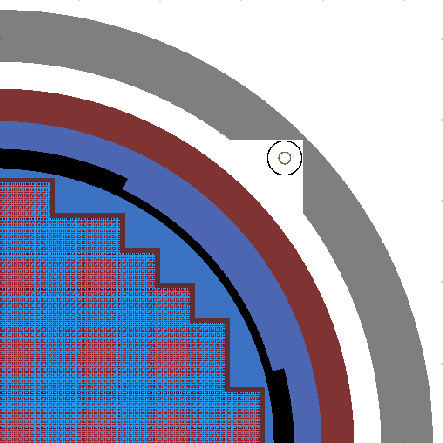 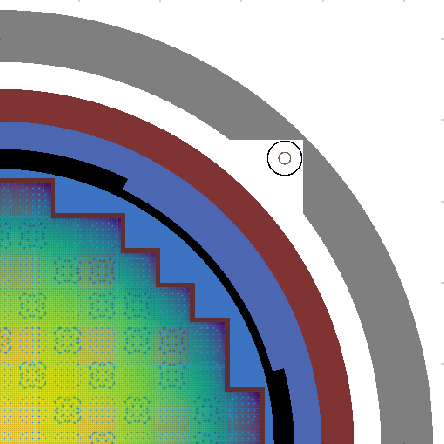 Left: Integrated in-core and excore Harris Model

Right: Fission Source
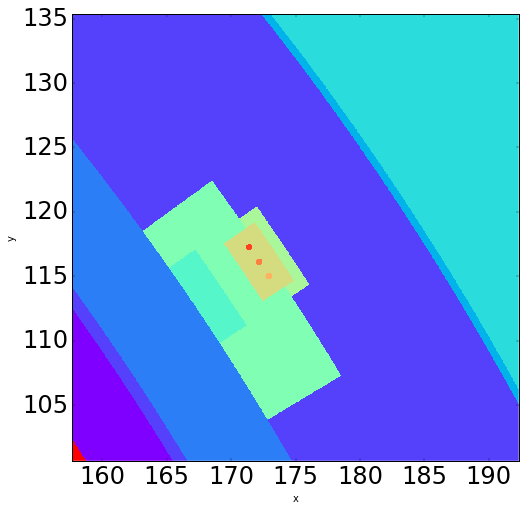 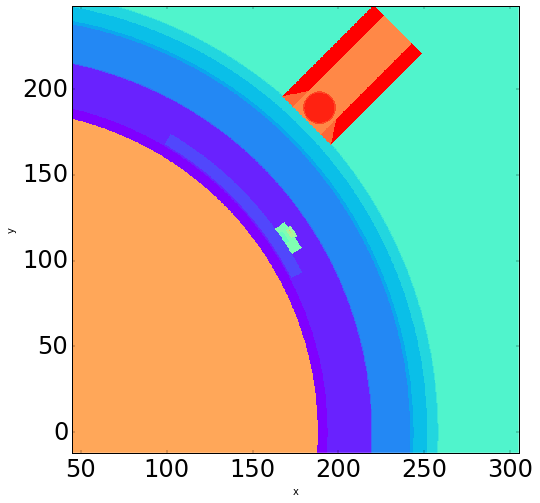 Left: Coupons in Watts Bar Model

Right: Single Surveillance Capsule and Power Range Detector in Watts Bar Model
Full Core Watts Bar Model
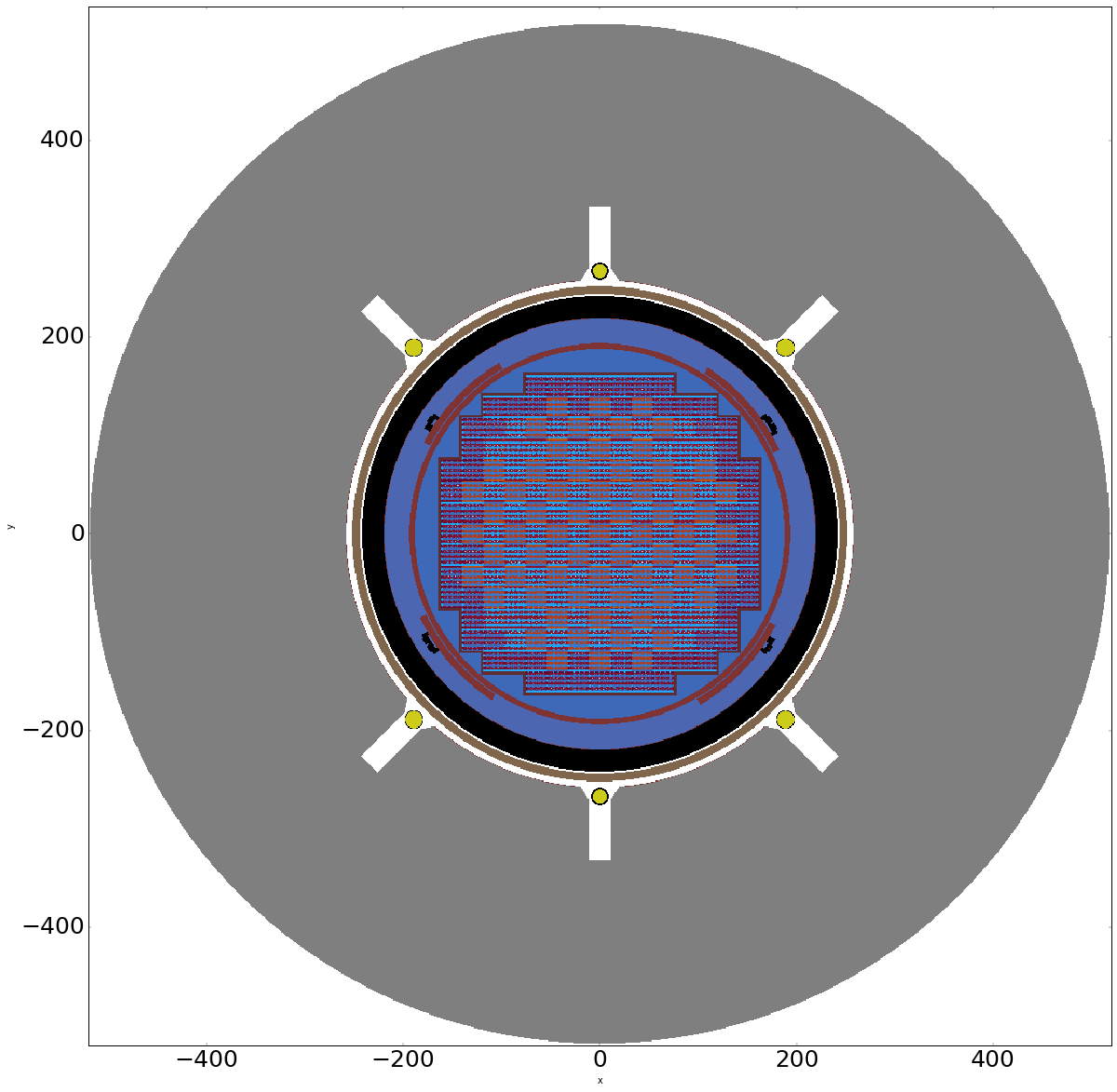 TMI – Ex-Core Model
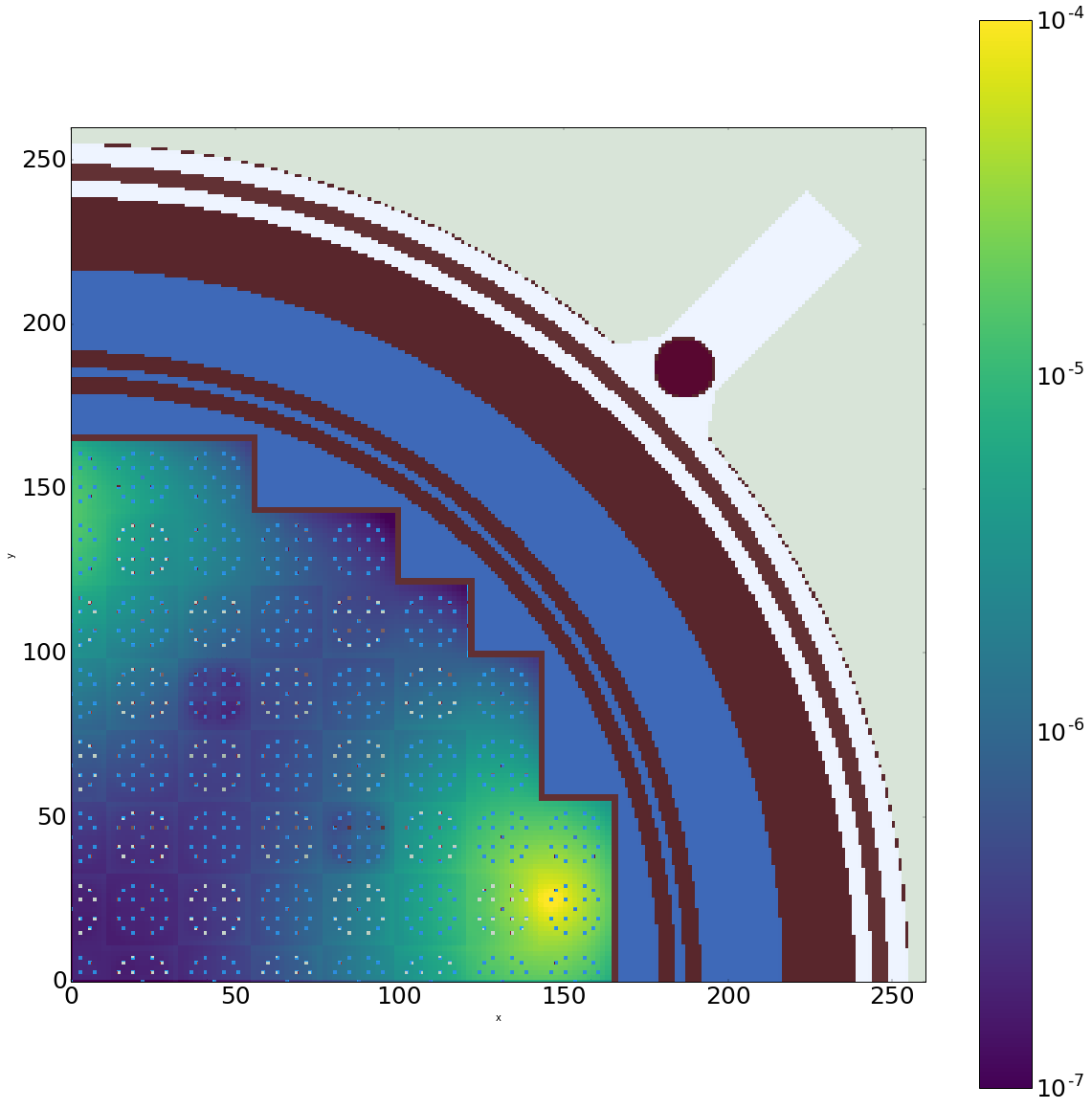 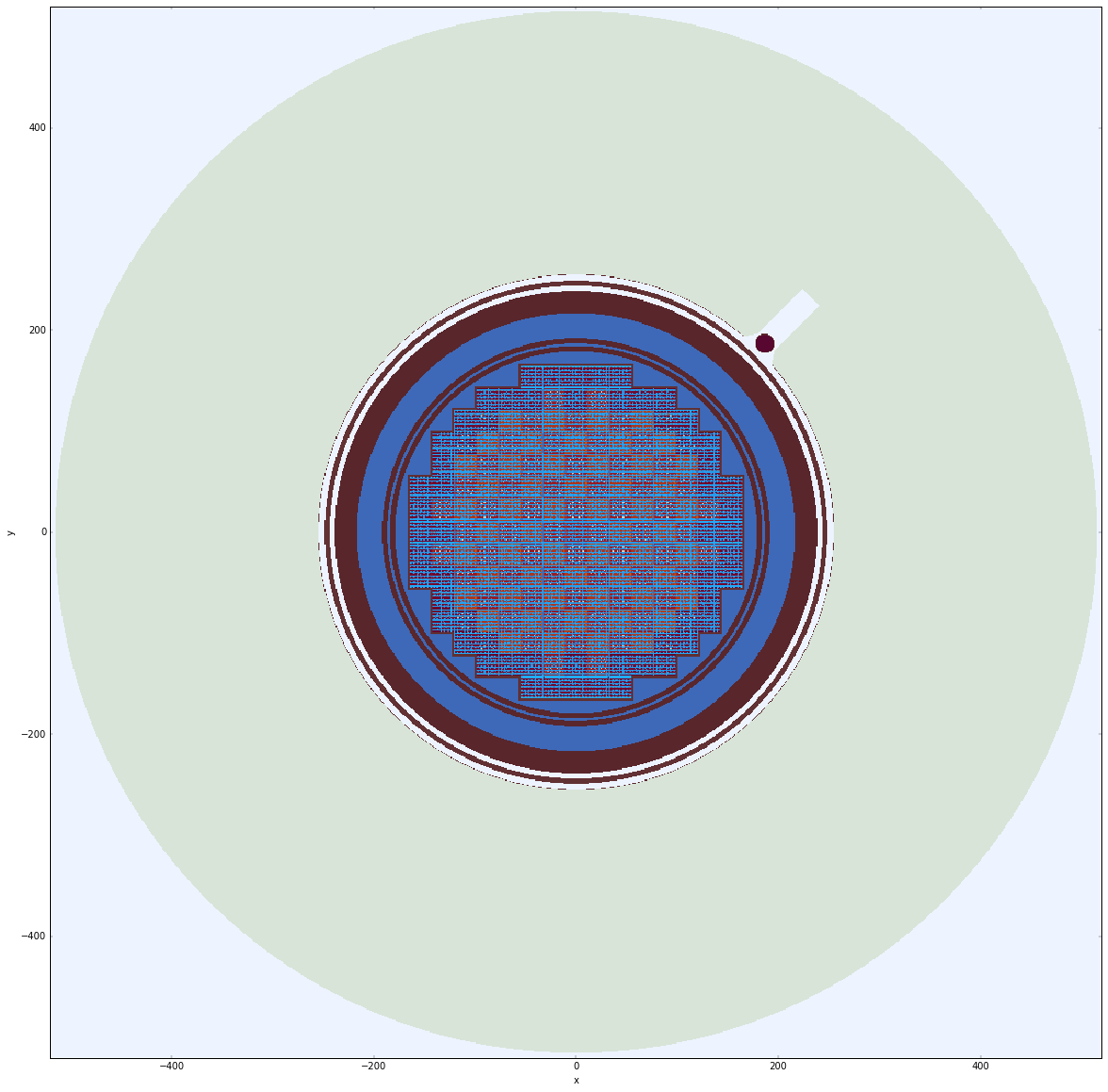 Secondary Source Calculations
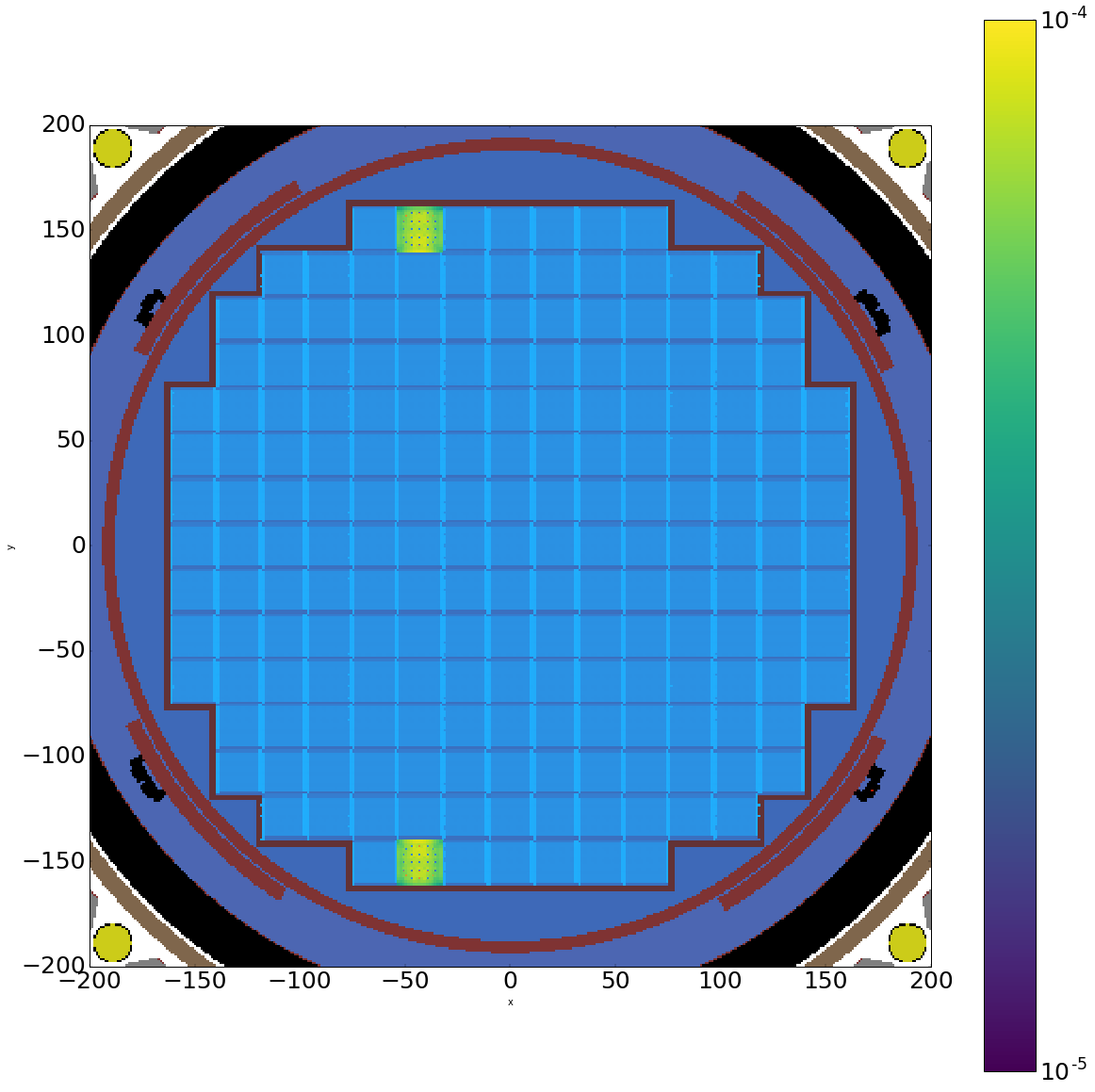 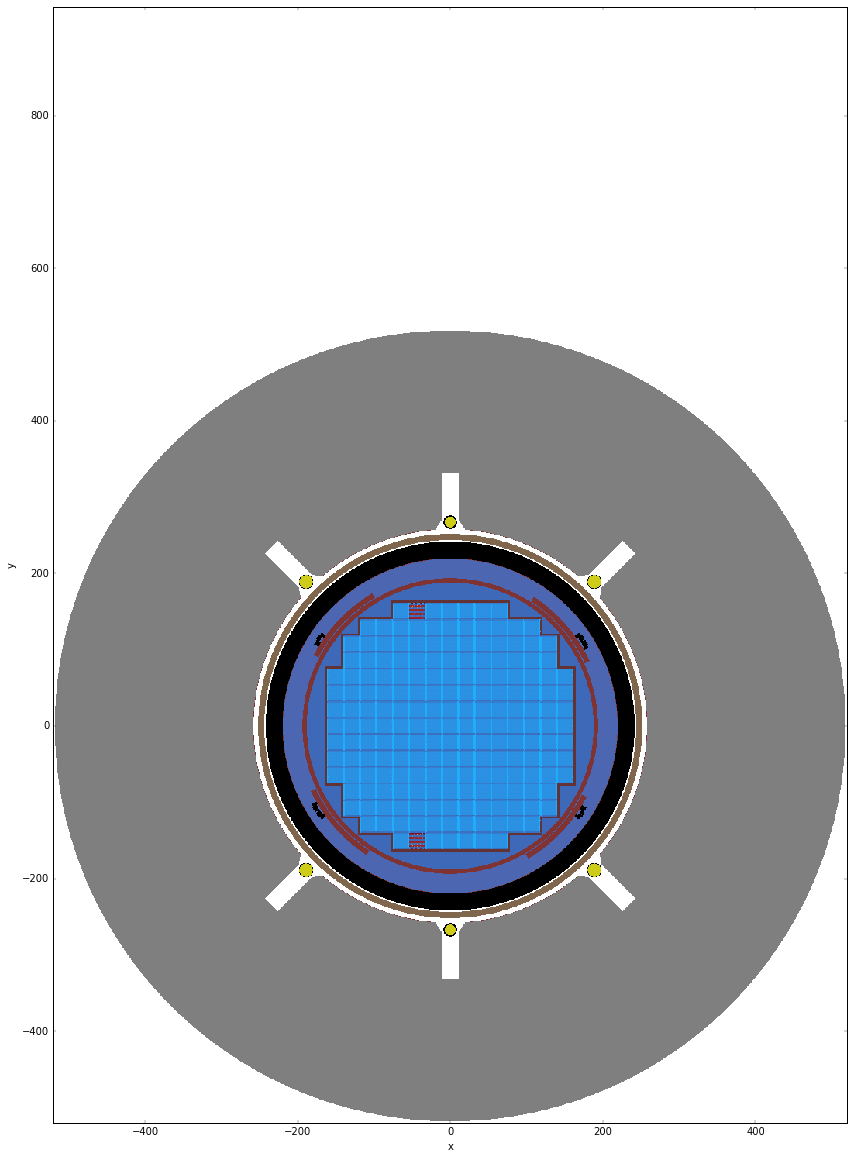 User pitfall
Shift does not support rotational symmetry through VERA. It currently only supports mirror symmetry.
Any VERA input with rotational symmetrical must be unfolded manually in the input before running VERAShift
MPACT and Shift model different quadrants when we run quarter symmetry problems 
This can be a major source of user input error if the excore region is not symmetrical
NE
SE
MPACT
Shift
QUARTER CORE EXAMPLE
SE
QUARTER CORE EXAMPLE
NE
Let’s Review an Omnibus Input:
cd /projects/vera-users-grp/training/session8/Excore/SimpleExample

vi smr-7x7.inp ! VERA Input

Vi smr-7x7.omn ! Omnibus Input
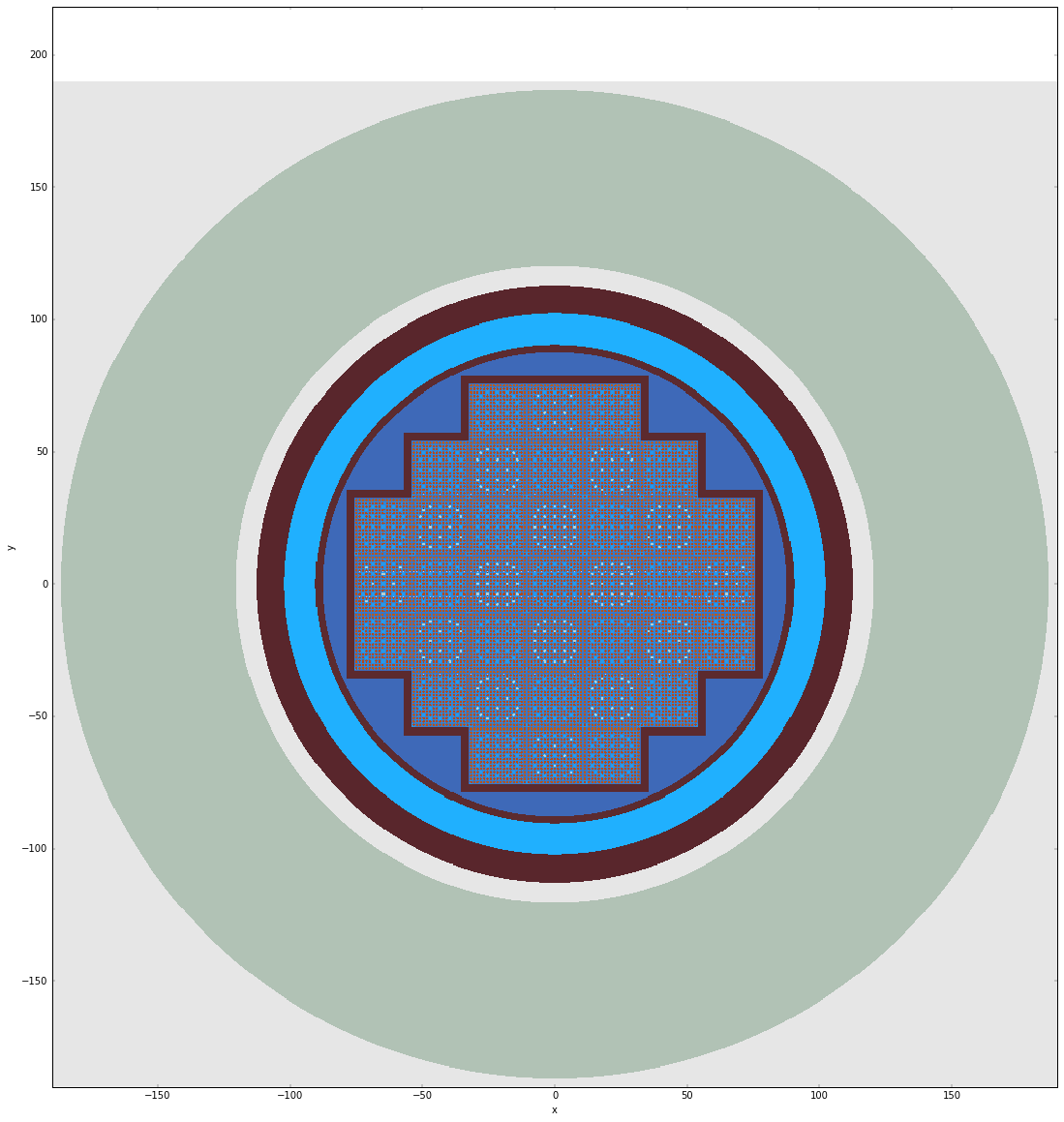 Let’s look through the *.shift.h5 output
You can load HDF5 files in a HDF5 viewer of your choice
Or you can use the following commands in your terminal window to look at the output
Type h5ls command and then the *.shift.h5 output file

You’ll see a list of groups
Add a forward slash to see contents of each group

Let’s explore the flux_tally group:

Use h5dump –d to view the values in binned flux:
h5ls smr-7x7.shift.h5
h5ls smr-7x7.shift.h5/STATE_0001
h5ls smr-7x7.shift.h5/STATE_0001/flux_tally
h5dump –d /STATE_0001/flux_tally/binned smr-7x7.shift.h5/
SHAPE types
See Exnihilo Manual for more information on different [UNIVERSE][SHAPE] functions 
Note that other features listed in the manual is for standalone Shift is not applicable to VERA
Exercise
Copy smr-7x7.inp and smr-7x7-simp.omn
 
from /projects/vera-users-grp/training/session8/Excore/SimpleExample to your home directory

or files with solution provided at /projects/vera-users-grp/training/session8/Excore/ExcoreExercise
Exercise
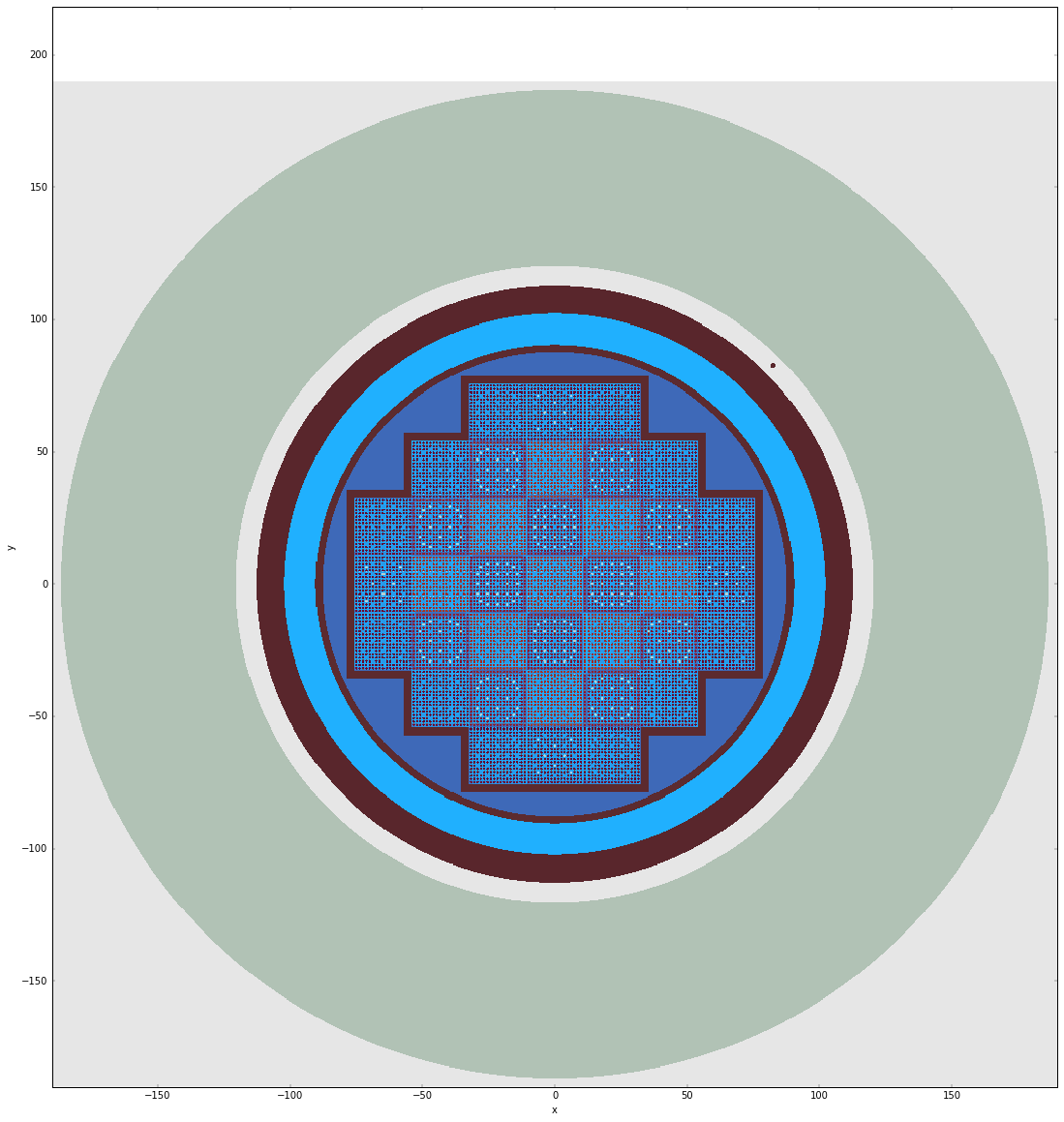 Add a cylinder of radius 1.0 cm at (81.32, 81.32, 0) with z extents 100.0 and 140.0 using [UNIVERSE][SHAPE=cyl]
Define cells using [UNIVERSE][CELL cellname]
Set the material of the cylinder to void (provided in the COMP card)
Set up a tally to calculate the B10 response 
[RESPONSE]definition provided in the input
Change the name of the hybrid_tally_names parameter to correspond with the TALLY name
Simple detector
Let’s run the problem!
verarun smr_example
HDF5 output
Type h5ls command and then the *.shift.h5 output file

Let’s explore the resp_tally_B10 group:

Use h5dump –d to view the values in the response tally:
h5ls smr-7x7.shift.h5/STATE_0001
h5ls smr-7x7.shift.h5/STATE_0001/resp_tally_B10
h5dump –d /STATE_0001/resp_tally_B10/total smr-7x7.shift.h5/
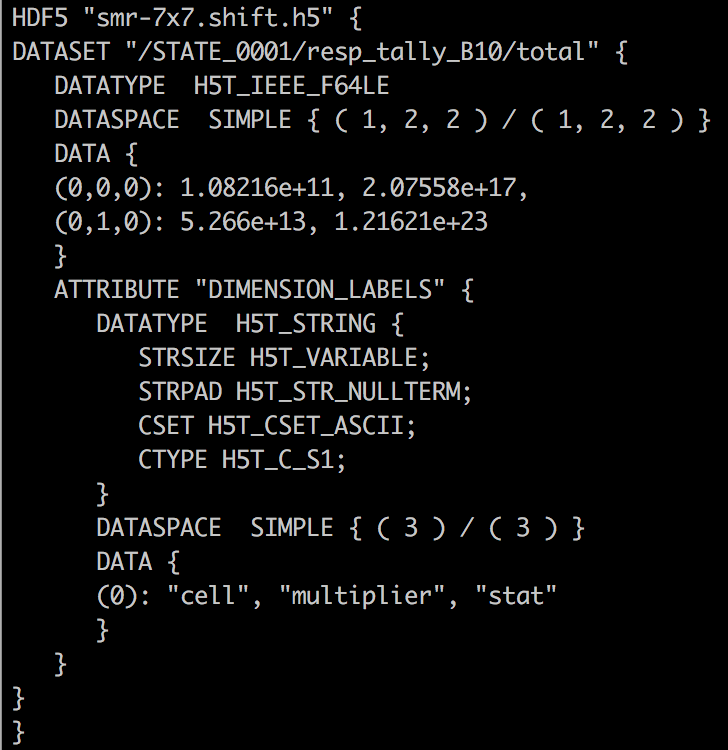 Only for response tallies:
First set of values correspond to flux
Second set of values correspond to response tally
What if I want to trouble shoot a geometry error?
This is more complicated and requires the use of iPython notebooks 
Let’s review a sample notebook

If you would like to set up excore geometry using Omnibus for your problems, we will be happy to schedule a one-on-one training session with you to go over these advanced features
Let’s review a more complicated excore input
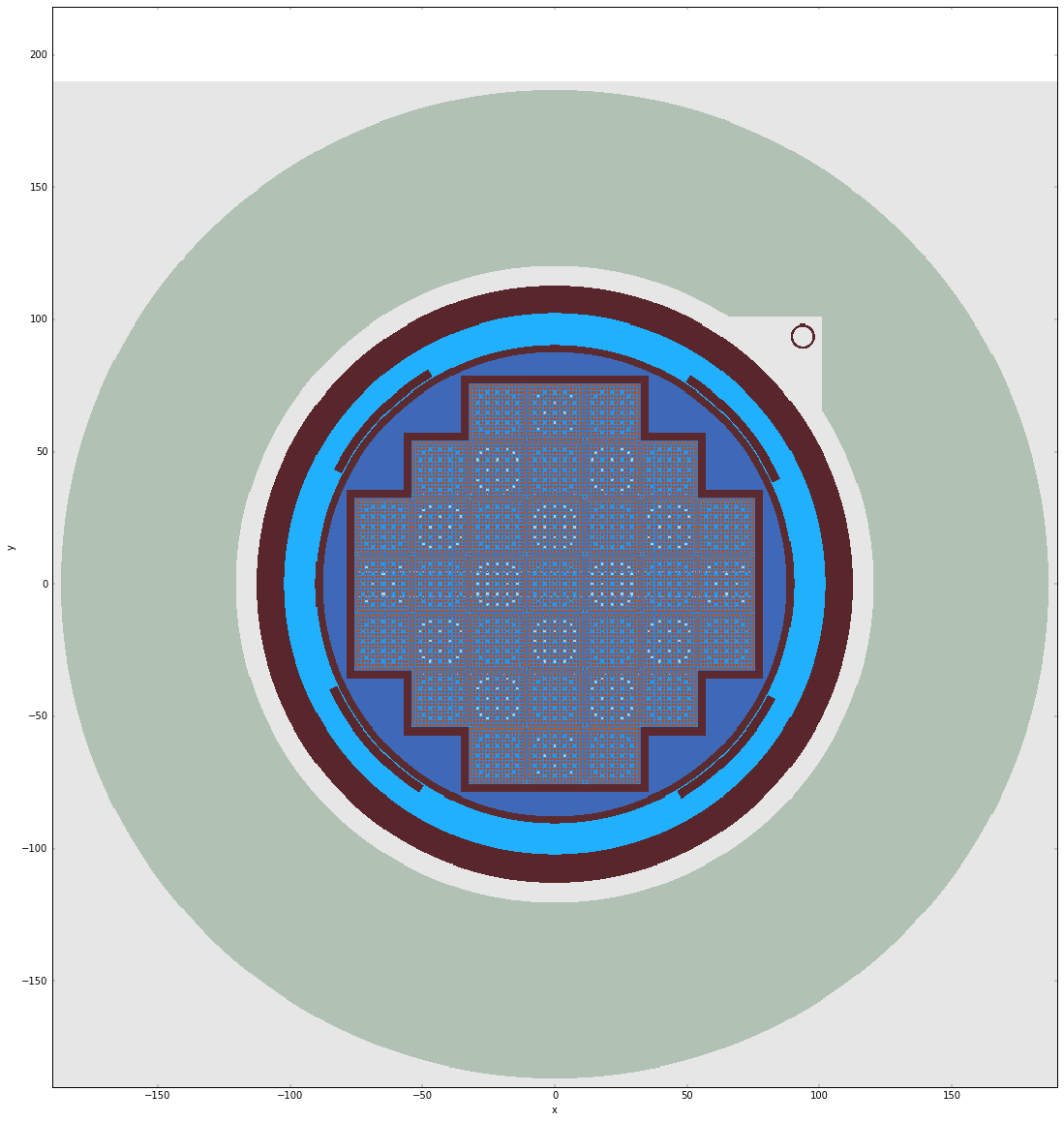 Questions?
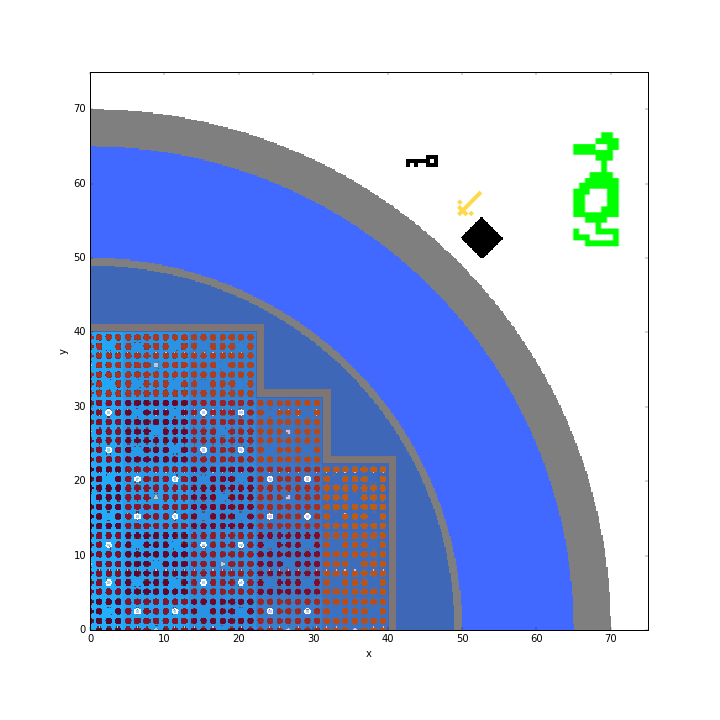